הוראה דיפרנציאלית
הנעת תלמידים
[Speaker Notes: את תמונת הרקע יש להחליף בהתאם לנושא.

הפונט בו אנחנו משתמשים הוא tahoma]
סיפור על חשיבה מחוץ לקופסא
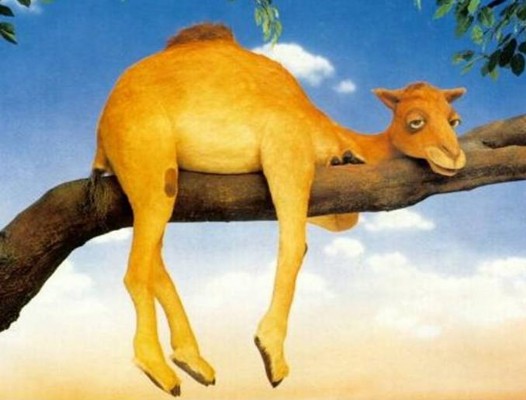 היה פעם איש זקן, שבמותו הוריש לשלושת בניו ירושה של שבעה עשר גמלים. 
לבן הבכור הוא השאיר חצי מהגמלים. 
לבן השני הוא הוריש שליש מהגמלים 
לבן השלישי, הצעיר, הוא הוריש תשיעית מהגמלים.
שלושת הבנים שקעו בחישובים, מנסים לפתור מה חלקו המדויק של כל אחד מהם. 
כמובן שהפתרון לא עלה בידם,
הבנים  כעסו  מאוד על אביהם
עסקו כל היום בפתרון ולא מצאו
מה אתם הייתם עושים ?
הם פנו לאישה זקנה וחכמה שפתרה את הבעיה
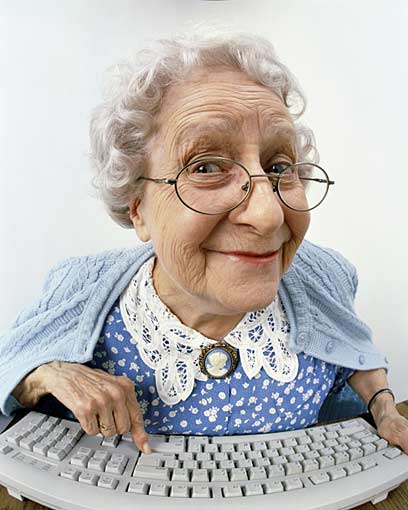 והפתרון פשוט
היא נתנה להם עוד גמל
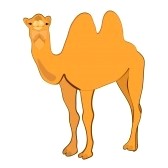 ואז מ 17 גמלים הפכו ל 18
18:2=9
18:3=6
18:9=2
סה"כ
 17
שהוחזר לזקנה החכמה ונשאר אחד
תמונות: freedigitalpphotos.net
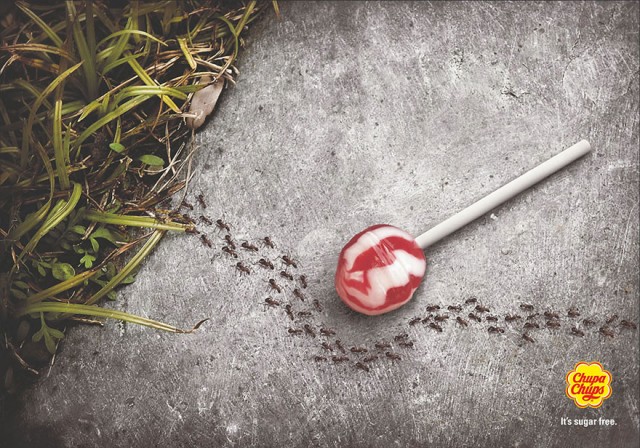 [Speaker Notes: דוגמה לזווית הסתכלות אחרת,
פרסומת של סוכריה ללא סוכר,
אפילו הנמלים לא רוצות אותה...]
?Xאיפה ה
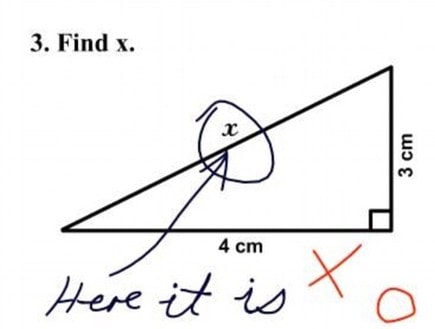 [Speaker Notes: הסתכלות מזווית אחרת על בעיה פשוטה שכולנו מכירים.]
פיתוי פדגוגי – שימוש בשמות התלמידים בכיתה
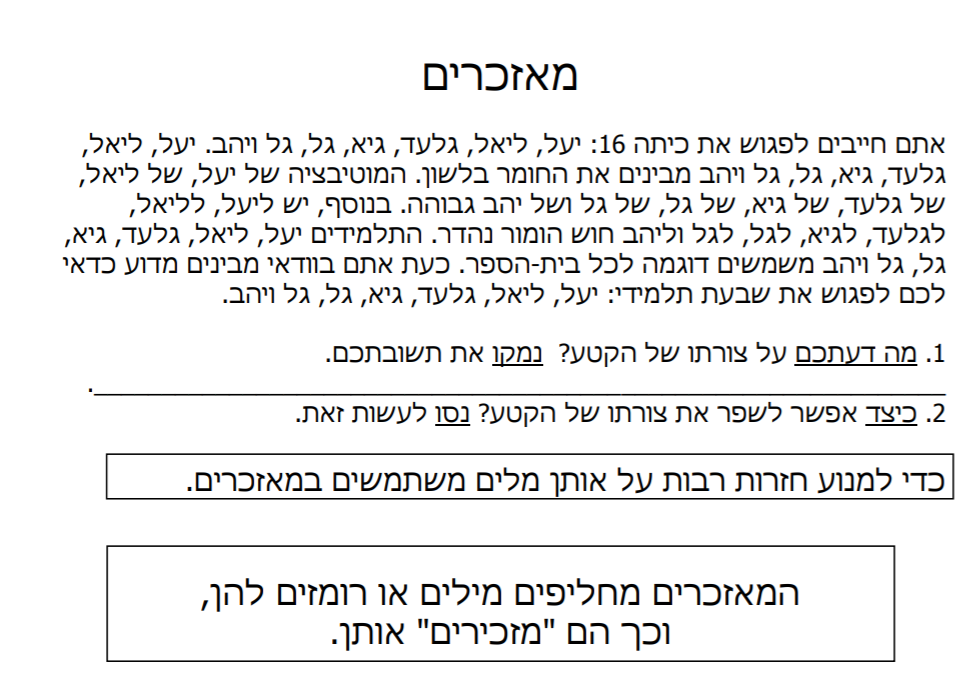 [Speaker Notes: ניתן להשאיר לבן או לשים תמונת רגע בהתאם לנושא]
פיתוי פדגוגי - המשך
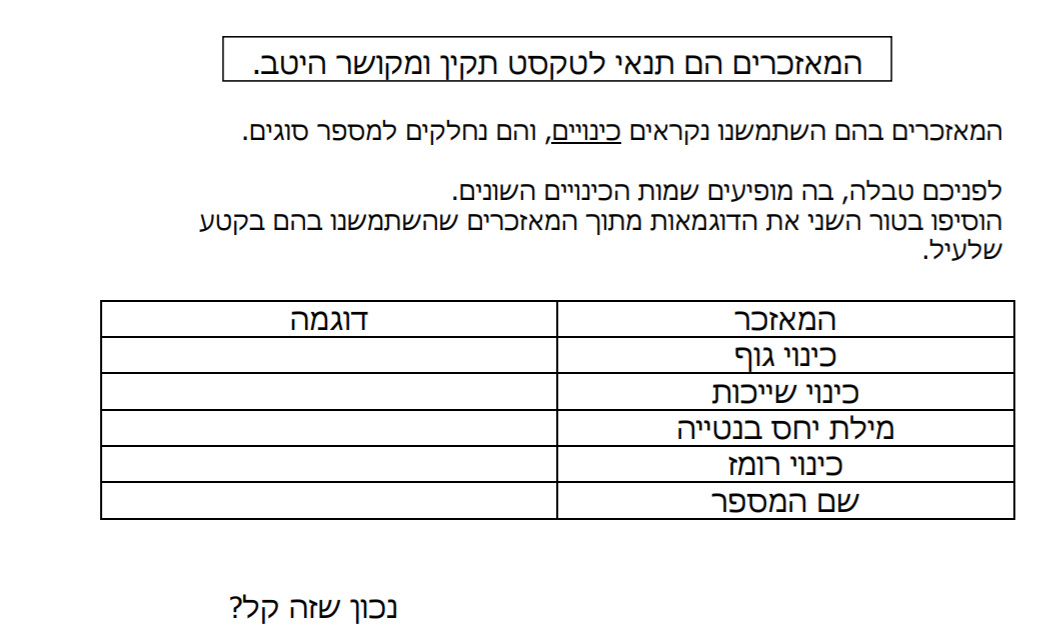 [Speaker Notes: ניתן להשאיר לבן או לשים תמונת רגע בהתאם לנושא]
פיתוי פדגוגי באנגלית – סיפור בילוש
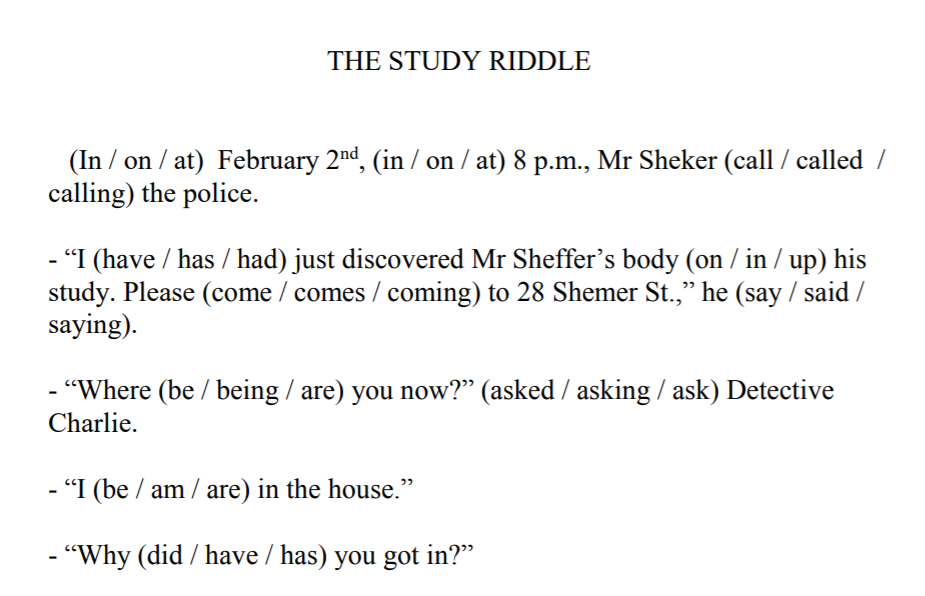 [Speaker Notes: ניתן להשאיר לבן או לשים תמונת רגע בהתאם לנושא]
פיתוי פדגוגי באנגלית - המשך
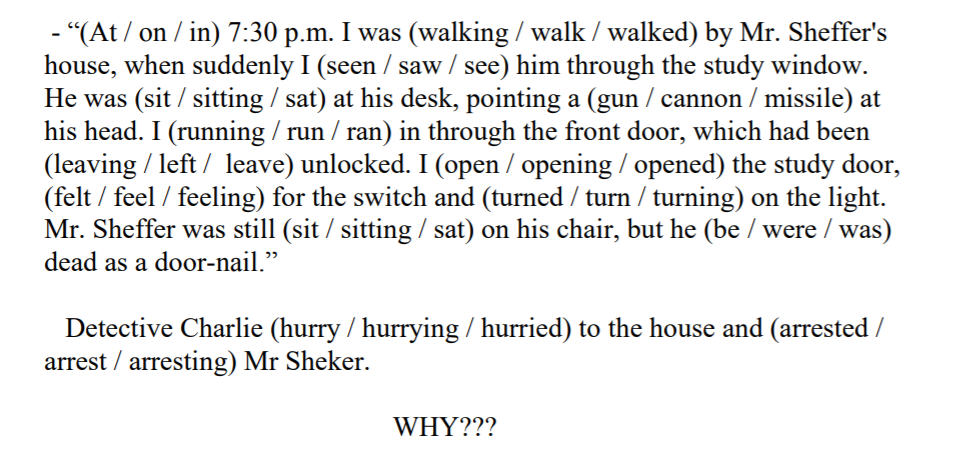 [Speaker Notes: ניתן להשאיר לבן או לשים תמונת רגע בהתאם לנושא]
הוראה דיפרנציאלית בשבילי היא
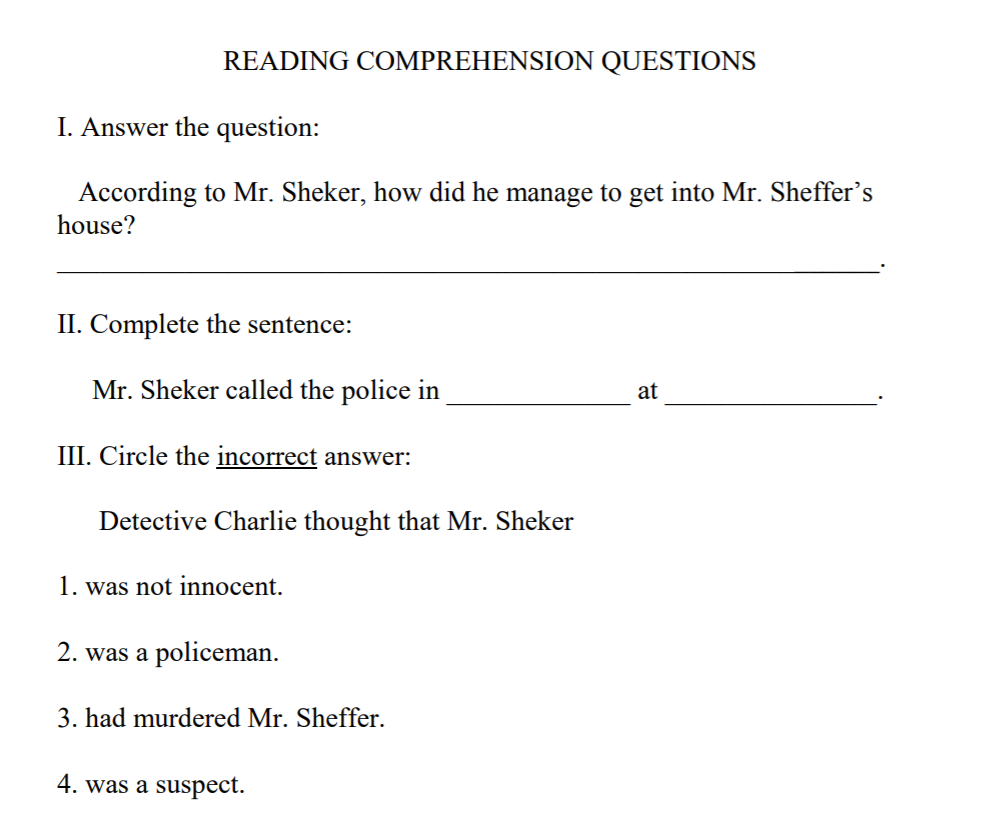 [Speaker Notes: ניתן להשאיר לבן או לשים תמונת רגע בהתאם לנושא]
מה אתם חושבים על פרוקי רגליים?
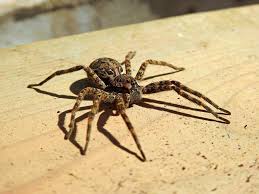 [Speaker Notes: ניתן להשאיר לבן או לשים תמונת רגע בהתאם לנושא]
Marvel Universe
[Speaker Notes: ניתן להשאיר לבן או לשים תמונת רגע בהתאם לנושא]
Marvel Universe
יקום מארוול מבוסס על העולם האמיתי, וכדור הארץ מכיל את אותם מאפיינים כמותו - מדינות, אירועים היסטוריים, אישיויות (פוליטיקאים, כוכבי קולנוע וכיוצא בזה), אולם גם מספר אלמנטים בדיוניים - מדינות כוואקאנדה ולטבריה (מקום משכנם של הפנתר השחור ודוקטור דום, בהתאמה), וארגונים כמו סוכנות הריגול S.H.I.E.L.D ואויבתה HYDRA.
[Speaker Notes: ניתן להשאיר לבן או לשים תמונת רגע בהתאם לנושא]
Marvel Universe
מרבית גיבורי העל של מארוול נוצרו בשנןת ה 60, אולם למעשה עברו כ-13 שנים מאז ועד היום במונחי ההמשכיות. בעקבות הזמן הנזיל, סיפורים המתייחסים לאירועים היסטוריים אמיתיים התעדכנו בהתאם או זכו להתעלמות. כך למשך, סיפור המקור של איירון מן השתנה כדי להכליל את אפגניסטן כזירת ההתרחשויות מאשר מלחמת וייטנאם בסיפורים מוקדמים.
[Speaker Notes: ניתן להשאיר לבן או לשים תמונת רגע בהתאם לנושא]
Marvel Universe
בגיבורי העל, האנרגיה הנחוצה לכוחות העל שלהם נעוצה בגופם כמקור פנימי או במקורות חיצוניים במקרה שגופם אינו יכול להכיל את האנרגיה הדרושה. מקור חיצוני זה נקרא לעיתים שדה יוני אוניברסלי (UPF, ‏Universal Psionic Field), אליו הם מתחברים. חברת מארוול ניסתה להביא הסברים מדעיים להתפתחות הכוחות באמצעות השימוש במושגים כאפקט הסוללה ואנרגיה יונית
[Speaker Notes: ניתן להשאיר לבן או לשים תמונת רגע בהתאם לנושא]
מוזמנים להיות בקשר!